Å skrive meininga si
Fempunktsmetoden
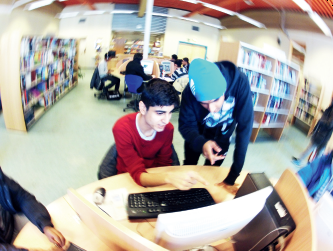 Korleis komme i gang med å skrive?
Skriv fem setningar:
Fortel kva emne du vil skrive om.
Skriv tre setningar om dette emnet.
Skriv ei setning som samanfattar det du har skrive.
No er ramma for teksten ferdig:
Innleiing: ei setning

Midtdel: tre setningar

Avslutning: ei setning
Neste steg:
Forklar litt om innhaldet i kvar setning

Gi gjerne eksempel
Eksempel
Overskrift: Om vennskap

1 Vennskap er viktig.
2 Når du har ein venn, føler du at du betyr noko.
3 Ein venn kan hjelpe deg når du har det vanskeleg.
4 Om du hjelper ein venn, lærer du å ta ansvar.
5 Det er viktig for unge å etablere vennskap.
Setning 1: Vennskap er viktig
Utvid slik:

Vennskap er viktig fordi menneske ønsker kontakt med kvarandre
Vi føler oss einsame dersom vi ikkje har nokon å snakke med
Det er viktig å ha nokon å dele sorger og gleder med
Gi gjerne eit eksempel frå verkelegheita.

Bruk ord som: dersom, men, og, fordi
Setning 2: Når du har ein venn, føler du at du betyr noko
Utvid slik:

Ein venn kan høyre når du vil fortelje noko.
Ein venn set pris på deg slik du er.
De kan diskutere.
De kan gjere hyggelege ting saman.
Gi eksempel.

Bruk ord som: dersom, men, og, fordi
Setning tre: Ein venn kan hjelpe deg når du har det vanskeleg
Utvid slik:

Ein venn kan lytte når du har opplevd noko vanskeleg.
Ein venn kan støtte deg når du føler deg urettferdig behandla.
Dersom du har ein venn, er det lettare å unngå mobbing og utestenging.

Bruk ord som: dersom, men, og, fordi
Setning fire: Når du hjelper ein venn, lærer du å ta ansvar
Utvid slik:

Du må sjølv stille opp, lytte og gi råd.
Du lærer å forstå andre sine problem.
Du blir meir sosial fordi du skjønar andre betre.

Bruk ord som: dersom, men, og, fordi
Setning fem: Det er viktig for unge å etablere vennskap
Utvid slik:

Vi må sjølv vere aktive for å bli kjende med andre.
Vi kan også hjelpe andre til å føle seg inkluderte.
Alle bør innsjå at vennskap er viktig.
Vaksne kan leggje til rette for at ungdom kan treffast.

Bruk ord som: dersom, men, og, fordi
Rett kjeldebruk
Bruk gjerne kunnskap andre har komme fram til i teksten din, men kopier aldri andres tekst og gi han ut som din eigen. Det er plagiat.
Rett kjeldebruk
Oppgi alltid kjeldene du bruker i ei kjeldeliste.
Du kan sitere frå kjelda, det vil si at du fortel kva som står der.
Indirekte sitat: Når du fortel med eigne ord kva kjelda seier.
Direkte sitat: Når du gjengir ordrett kva kjelda seier. Skil ut sitatet med hermeteikn.
Kjeldekritikk
Det finst mange ulike kjelder, både pålitelege og upålitelege.

Kan du stole på kjelda di?

Sjekk pålitelegheita til kjeldene før du bruker dei i teksten din.
Vurdering og revidering av teksten din
Les roleg gjennom teksten.
Legg merke til det du synest er godt.
Finn ut om noko er uklart, eller treng meir forklaring. Rett opp. Trengst det fleire eksempel? Legg til.
Er teksten bygd opp på ein logisk måte? Kjem det viktigaste først? Bør noko strykast?  Vil teksten bli betre om du endrar rekkjefølgja av nokre av avsnitta? Gjer det som du synest kan gjere teksten betre.
Vurdering og revidering (framh.)
5. Synest du at noko manglar? Føy til det du synest manglar.
6. Er teksten delt i klare avsnitt med eitt viktig moment i kvart?
7. Har teksten fått ein god avslutning? Finpuss eventuelt avslutninga.
8. Sjå over og rett opp småfeil. Rett opp setningar som du meiner kan bli betre.